La Grecia arcaica
LA NASCITA DELLA POLIS
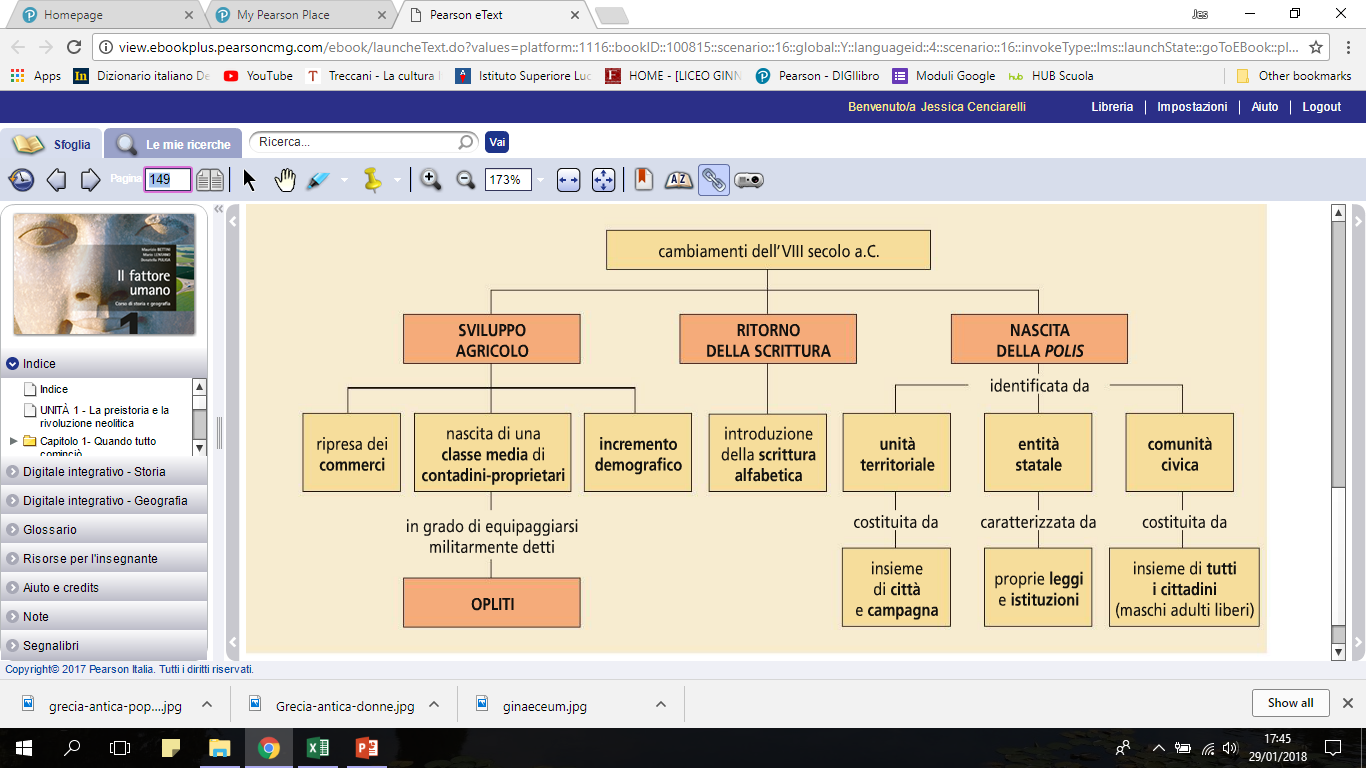